SỞ TÀI NGUYÊN VÀ MÔI TRƯỜNG QUẢNG TRỊ
TRUNG TÂM KỸ THUẬT TÀI NGUYÊN VÀ MÔI TRƯỜNG
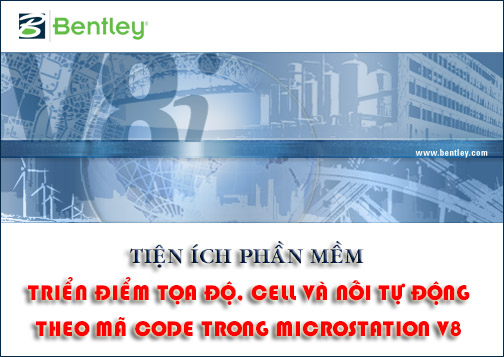 NỘI DUNG
Giới thiệu mã CODE
Quy trình đánh mã CODE theo TT 25
01
Chuẩn hóa cấu trúc File dữ liệu
Triển tọa độ trong MicroStation V8i
02
Vẽ đối tượng CELL
Nối điểm tọa độ theo mã CODE
03
01
Giới thiệu mã CODE
Ứng dụng GNSS trong công tác trắc địa có những ưu điểm vượt trội so với công nghệ đo đạc truyền thống trước đó. Với các ưu điểm nổi trội, công nghệ GNSS đã góp công giảm tải nhân công, tăng hiệu suất trong công tác đo đạc thành lập bản đồ. Để việc đo vẽ đạt hiệu quả cao trong công tác biên tập bản đồ, với công nghệ GNSS/RTK cho phép người sử dụng đánh mã CODE cho mỗi điểm tọa độ trên thực địa.
Ý nghĩa của việc đánh mã CODE:
- Đánh dấu, ghi chú các điểm tạo độ, đối tượng.
- Đánh mã các điểm tạo độ, đối tượng đúng quy định.
- Hỗ trợ nối các điểm tọa độ tự động theo mã CODE, vẽ các đối tượng Cell tránh sai sót trong biên tập bản đồ.
01
Giới thiệu mã CODE
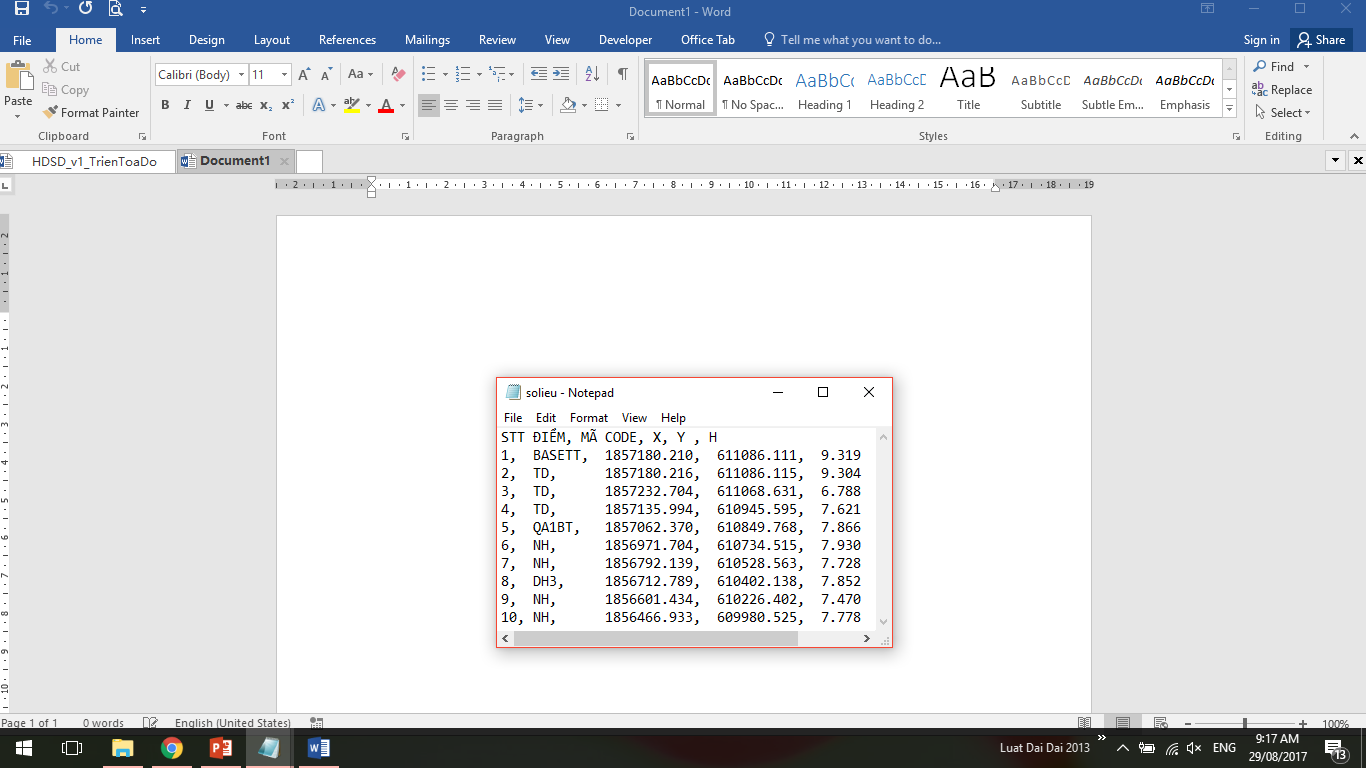 01
Quy trình đánh mã CODE theo TT 25
Mã CODE các đối tượng theo Thông tư 25/2014/TT-BTNMT
01
Quy trình đánh mã CODE theo TT 25
Mã CODE các đối tượng theo Thông tư 25/2014/TT-BTNMT
01
Quy trình đánh mã CODE theo TT 25
Mã CODE các đối tượng theo Thông tư 25/2014/TT-BTNMT
01
Quy trình đánh mã CODE theo TT 25
Mã CODE các đối tượng theo Thông tư 25/2014/TT-BTNMT
01
Quy trình đánh mã CODE theo TT 25
2. Quy trình đánh mã CODE
<STT>,<CODE>,<X>,<Y>,<H>
+ STT: do người sử dụng đặt hoặc máy tự động đặt
+ CODE: 
	- Đánh mã không phân biệt chữ cái hoa, thường, số, ký hiệu...
	- Các đối tượng tương tự nhau có thể đánh mã CODE giống nhau.
	- Các đối tượng được đánh mã CODE theo thông tư 25 sẽ được triển tọa độ lên MicroStation đúng lớp (level). Các đối tượng còn lại được triển tọa độ lên lớp số 11.
+ X,Y,H: là tọa độ của điểm đo được.
01
Quy trình đánh mã CODE theo TT 25
Ví dụ: đánh mã CODE 4 điểm tọa độ:







- Điểm tọa độ 2 đánh mã CODE theo quy định, được triển lên lớp 14 (NH: tường nhà; Level: 14).
- Điểm tọa độ 1,3,4 đánh tự do được triển lên lớp số 11.
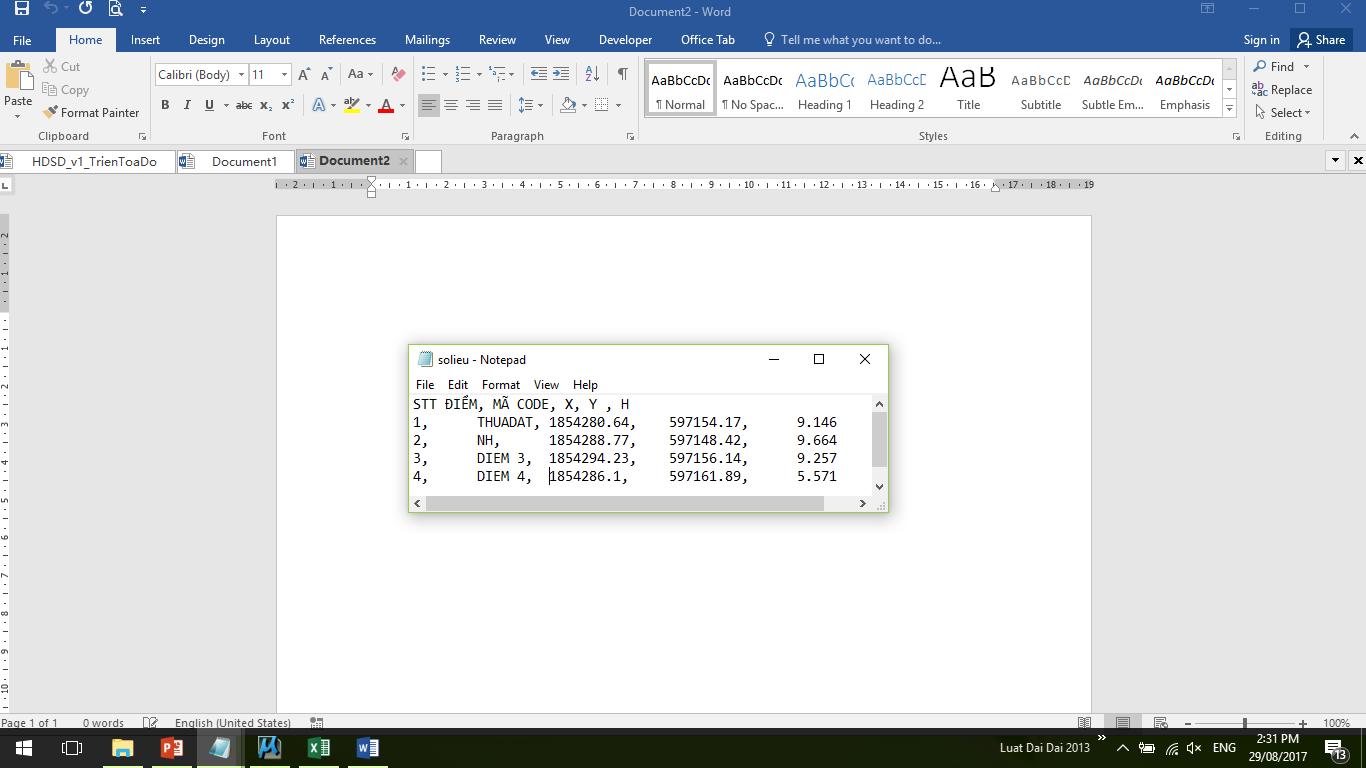 01
Quy trình đánh mã CODE theo TT 25
Ví dụ: 4 điểm tọa độ sau khi triển trong MicroStation
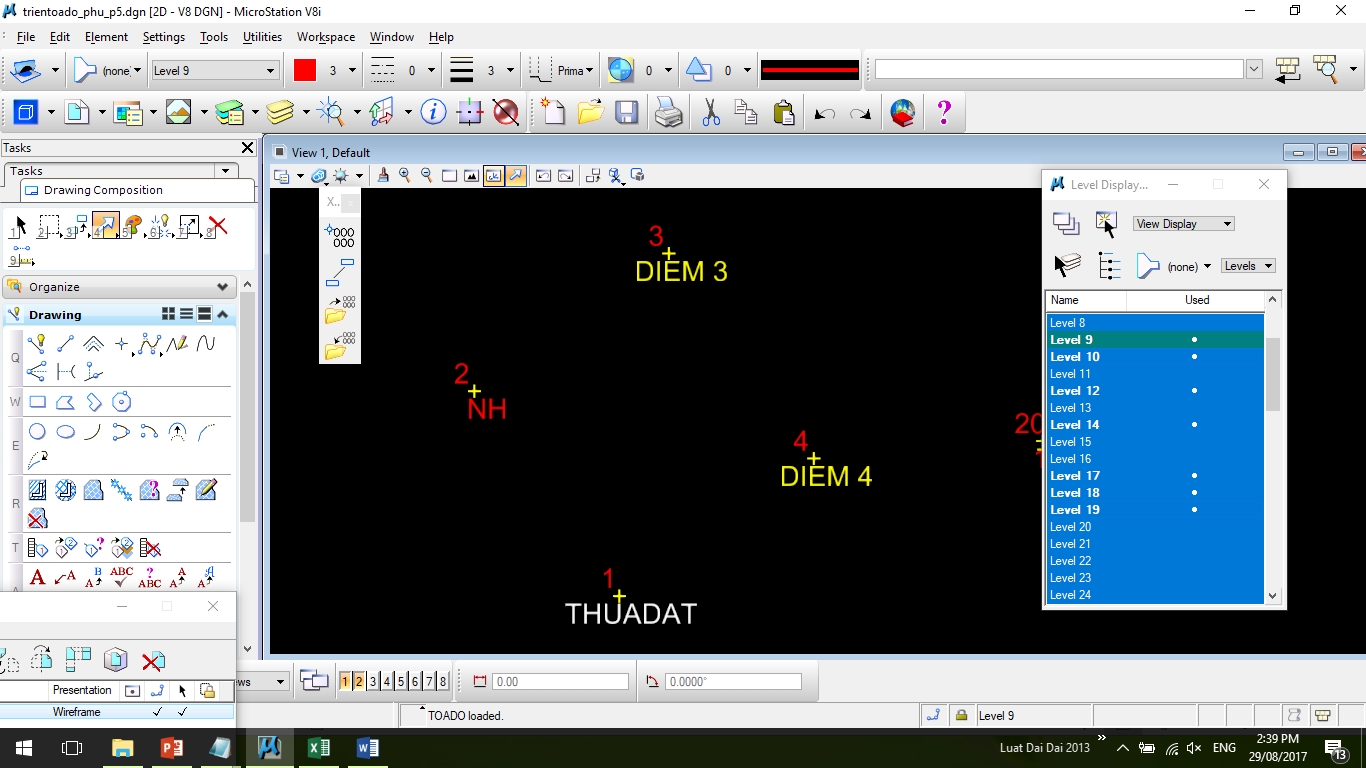 01
Quy trình đánh mã CODE theo TT 25
3. Quy trình đánh mã CODE khép kín
<STT>,<CODE>,<X>,<Y>,<H>
+ STT: tăng theo đúng đối tượng ngoài thực địa.
+ CODE: 
	- Đánh mã CODE đúng theo thông tư 25 hoặc mã mở rộng.
	- Điểm tọa độ bắt đầu kết thúc bằng dấu « + ».
	- Điểm tọa độ cuối kết thúc bằng dấu « . ».
	- Các đối tượng giống nhau có thể đánh cùng mã CODE. Để phân biệt 2 đối tượng chỉ cần thêm vào các ký tự sau phần mã CODE.
+ X,Y,H: là tọa độ của điểm đo được.
01
Quy trình đánh mã CODE theo TT 25
Ví dụ 1: đánh mã CODE khép kín
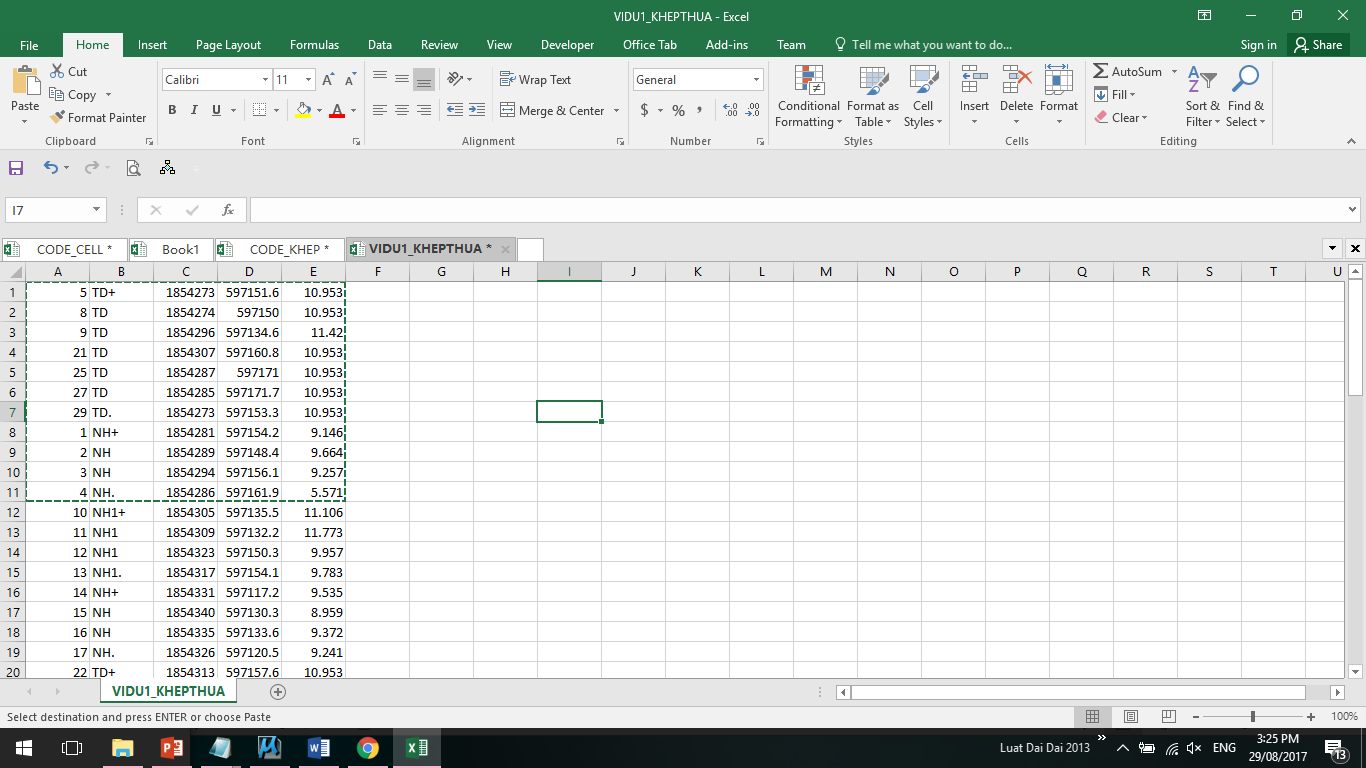 01
Quy trình đánh mã CODE theo TT 25
Ví dụ 1: sau khi triển tọa độ
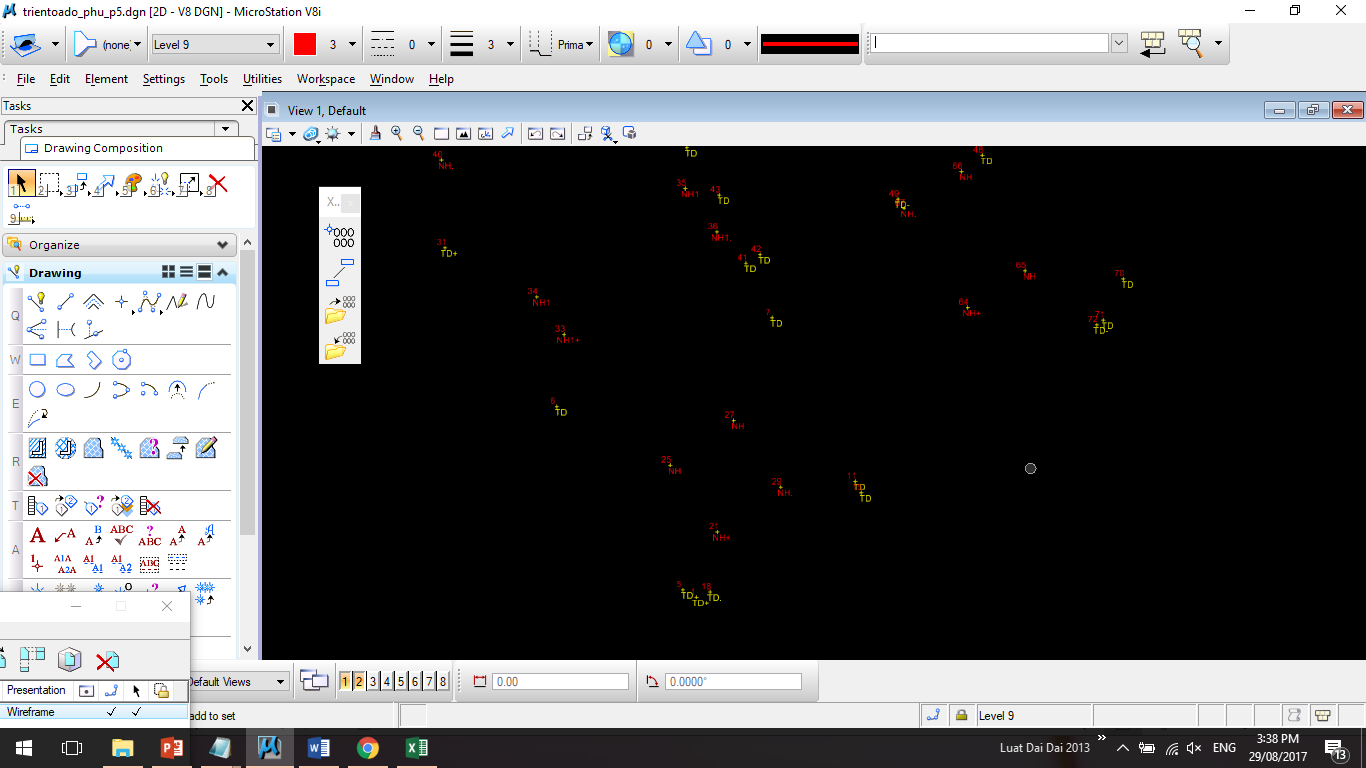 01
Quy trình đánh mã CODE theo TT 25
Ví dụ 1: sau khi nối CODE tự động
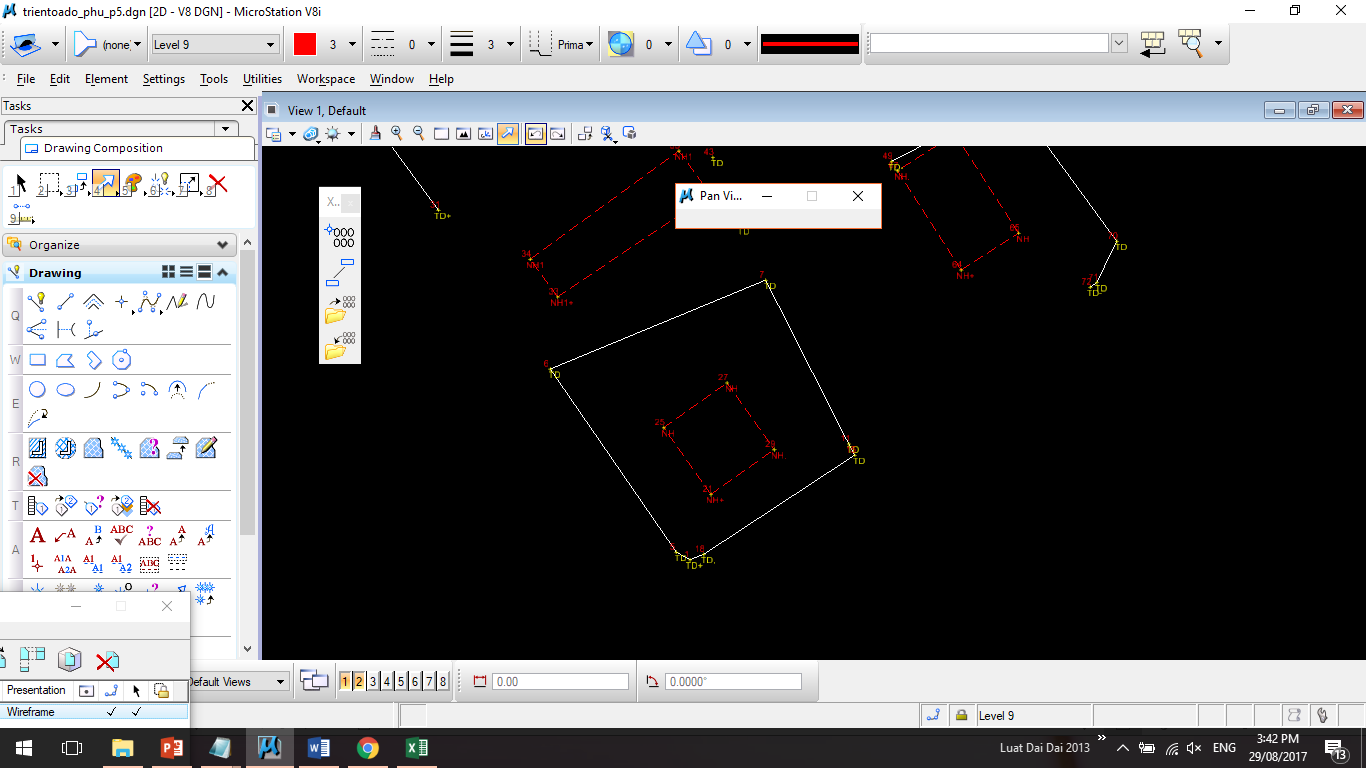 01
Quy trình đánh mã CODE theo TT 25
Ví dụ 2: đánh mã CODE khép kín (không phân biệt)
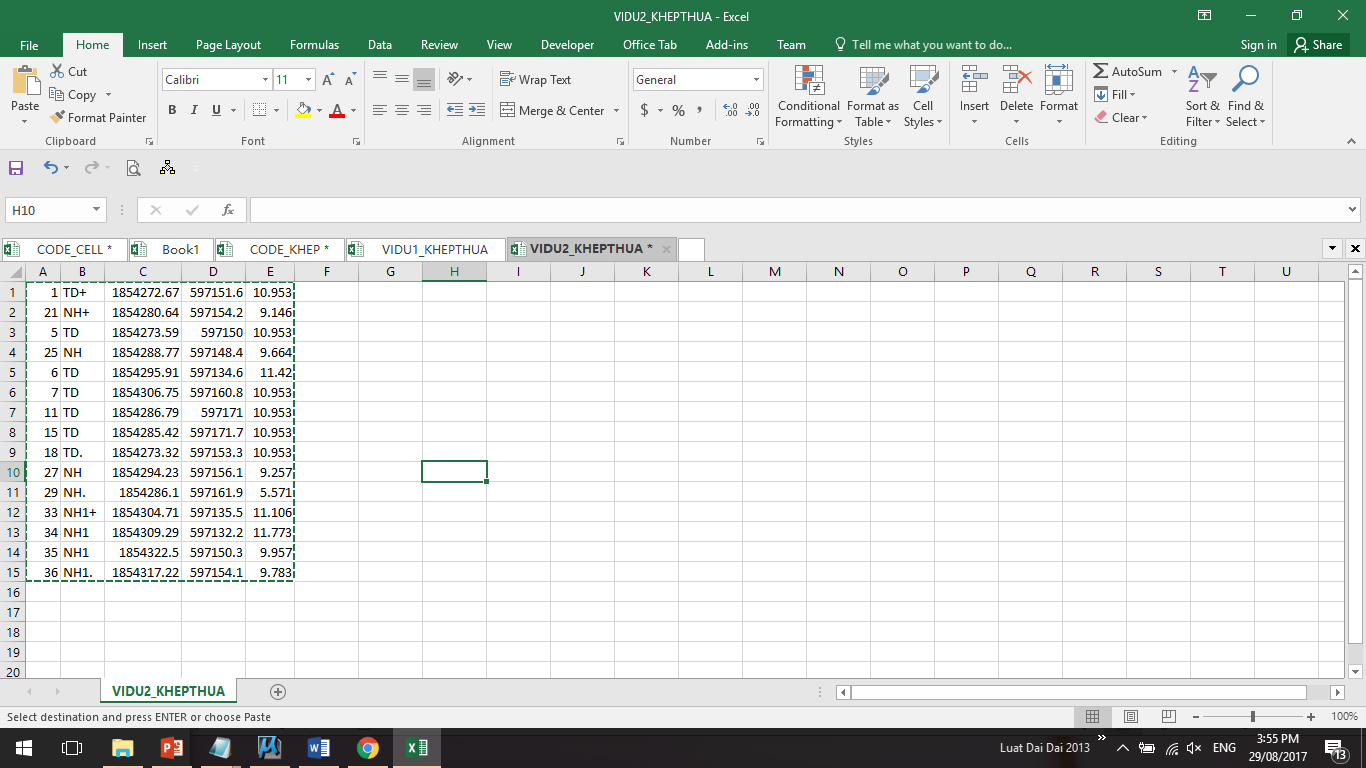 01
Quy trình đánh mã CODE theo TT 25
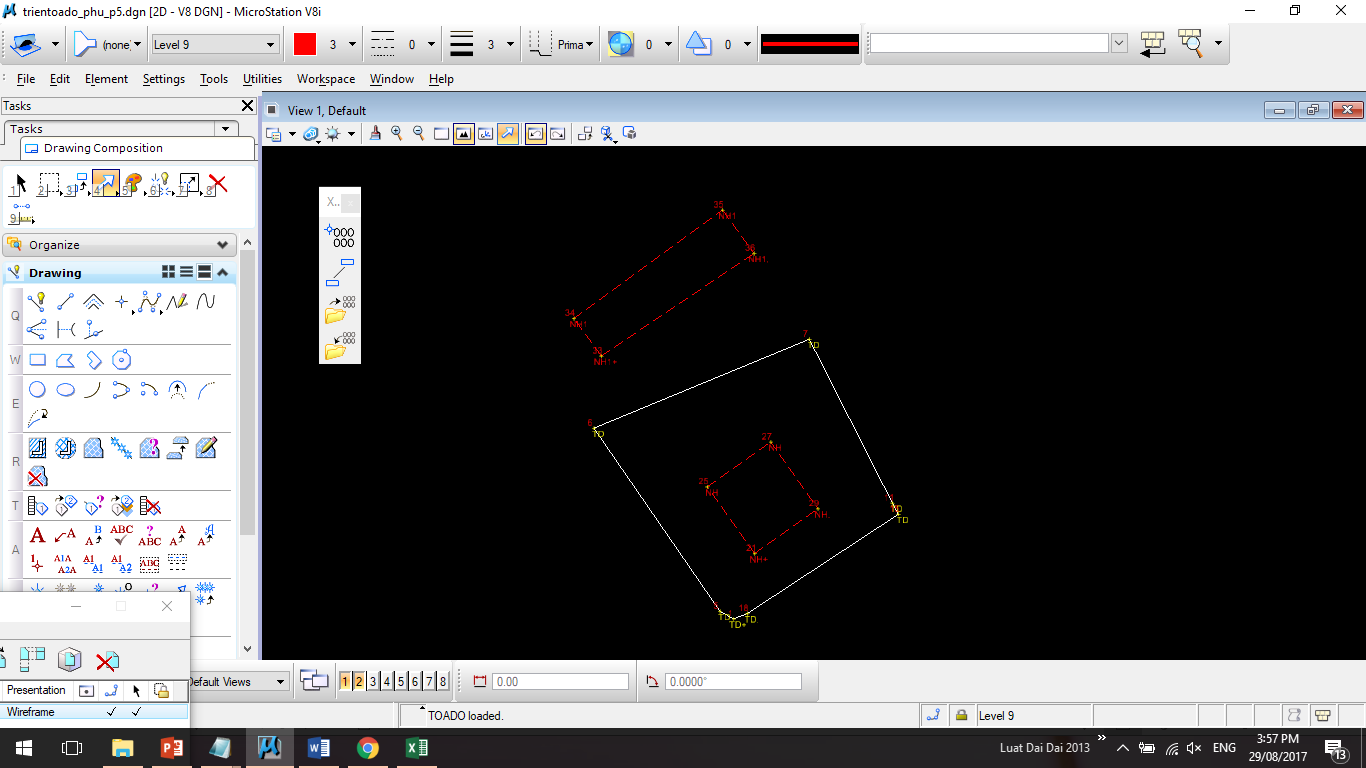 Ví dụ 2: đánh mã CODE khép kín (không phân biệt)
01
Quy trình đánh mã CODE theo TT 25
4. Quy trình đánh mã CODE tự do
<STT>,<CODE>,<X>,<Y>,<H>
+ STT: tăng theo đúng đối tượng ngoài thực địa.
+ CODE: 
	- Đánh mã CODE đúng theo thông tư 25 hoặc mã mở rộng.
	- Điểm tọa độ bắt đầu kết thúc bằng dấu « + ».
	- Điểm tọa độ cuối kết thúc bằng dấu « - ».
	- Các đối tượng giống nhau có thể đánh cùng mã CODE. Để phân biệt 2 đối tượng chỉ cần thêm vào các ký tự sau phần mã CODE.
+ X,Y,H: là tọa độ của điểm đo được.
01
Quy trình đánh mã CODE theo TT 25
Ví dụ 3: đánh mã CODE tự do (không khép kín)








- Tọa độ ranh giới thửa đất tự do (không khép kín)
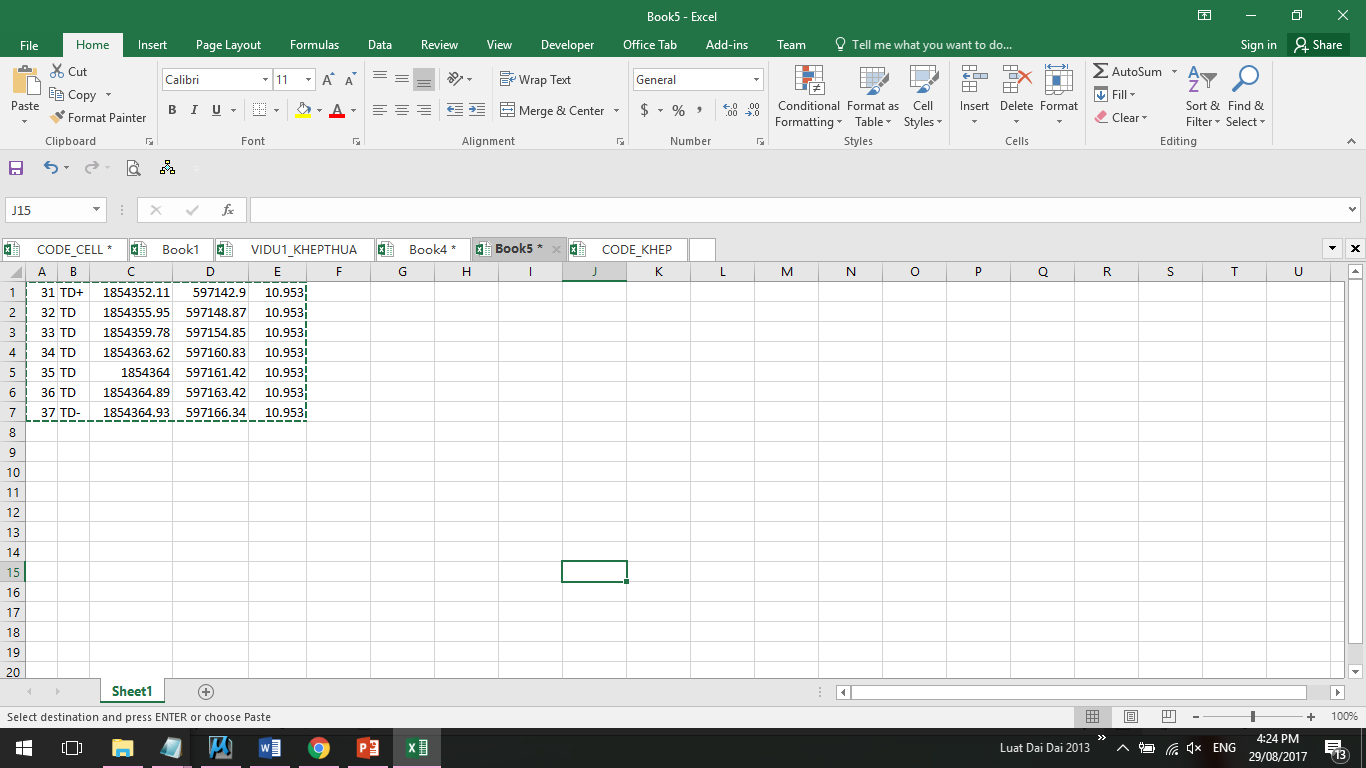 01
Quy trình đánh mã CODE theo TT 25
Ví dụ 3: sau khi triển và nối CODE tự do (không khép kín)
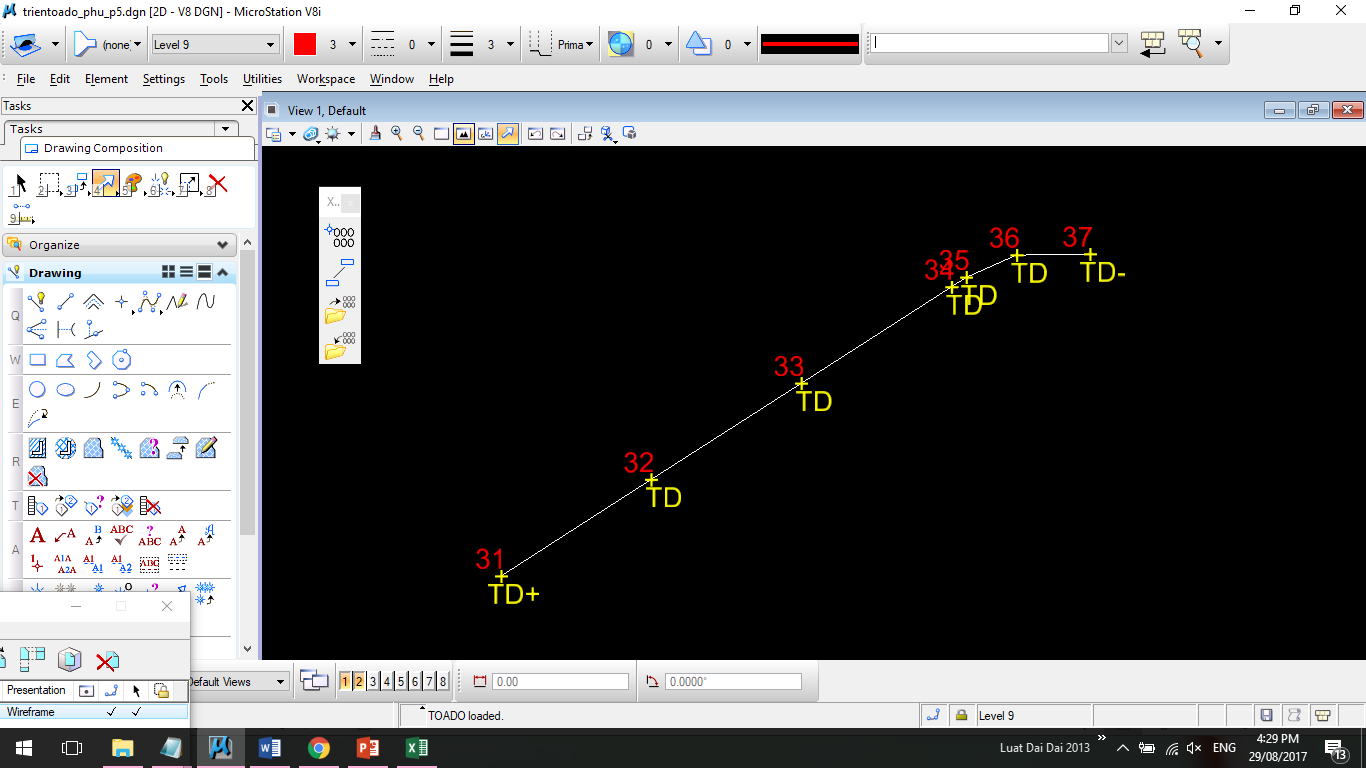 02
Chuẩn hóa cấu trúc File dữ liệu
1. Cấu trúc File dữ liệu từ máy đo GNSS RTK T300
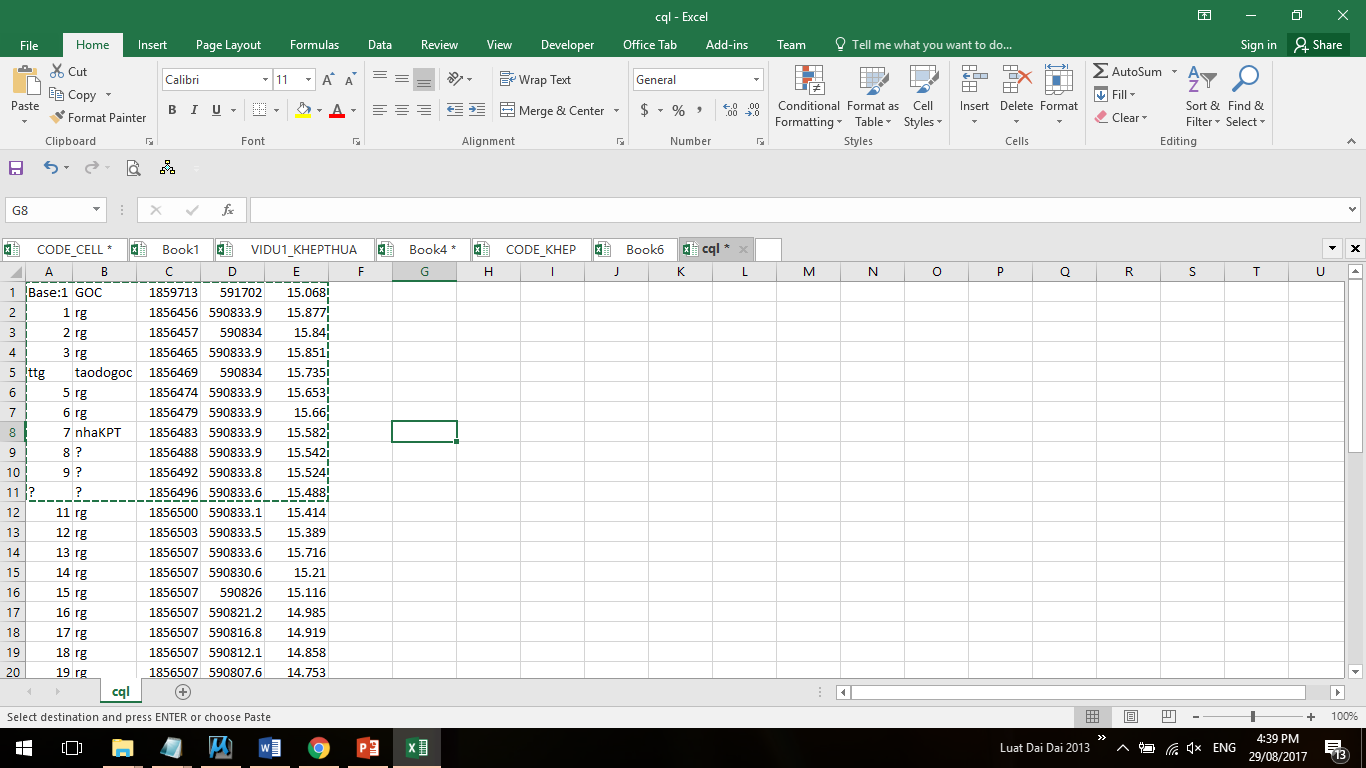 02
Chuẩn hóa cấu trúc File dữ liệu
2. Quy định cấu trúc File dữ liệu
Trước khi triển tọa độ trong MicroStation, yêu cầu file dữ liệu phải được chuẩn hóa như sau:
STT điểm tọa độ: là dữ liệu kiểu số nguyên
CODE: đánh mã theo quy định (có thể đánh mã tự do để ghi chú điểm tọa độ, không đánh mã quá dài, không để trắng, không đánh dạng có dấu)
Các ký tự đầu tiên dùng để nhận biết đối tượng (tránh đánh trùng ký tự nếu đối tượng khác lớp).
	Ví dụ: 
		+ NH và NHIEU sẽ cùng lớp 14
		+ BT và BBT không cùng lớp
- X, Y, H: bằng 0 thì xóa
02
Chuẩn hóa cấu trúc File dữ liệu
1. File dữ liệu đúng
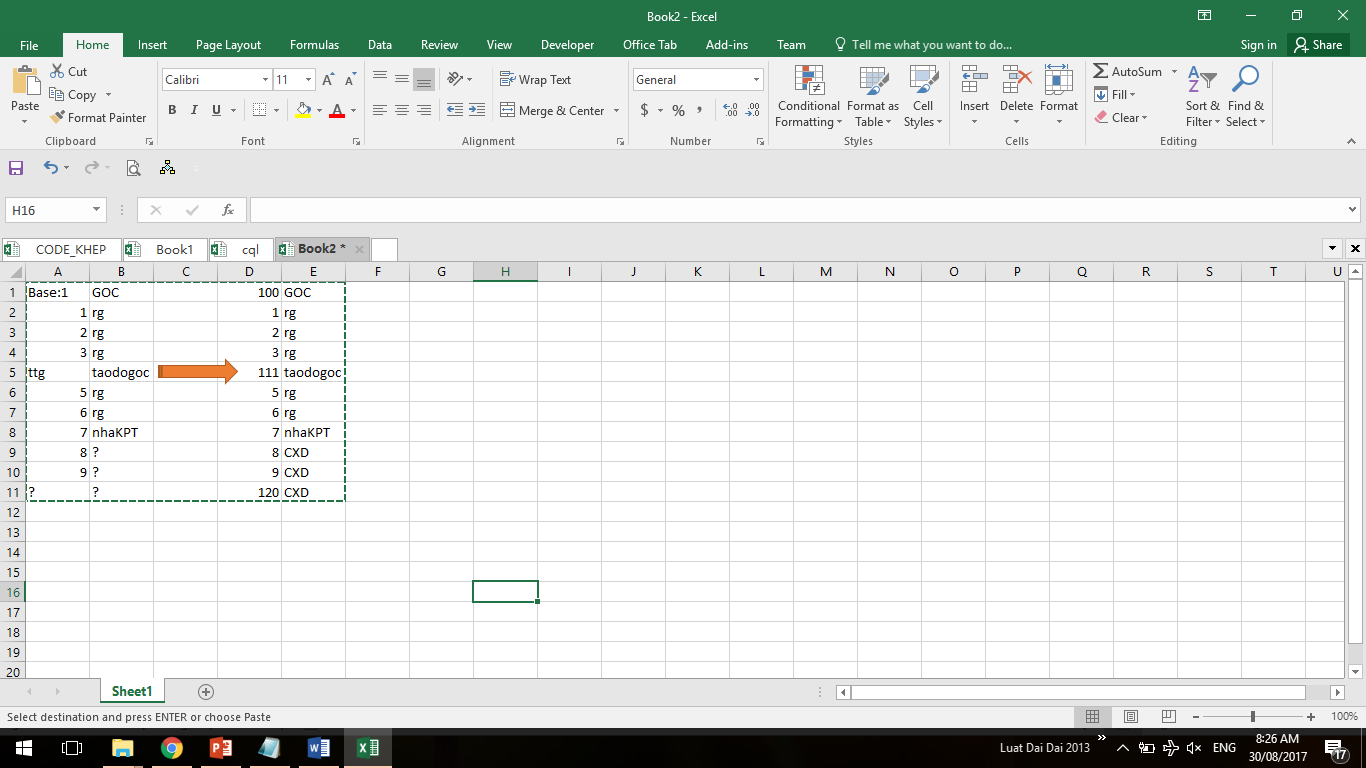 02
Chuẩn hóa cấu trúc File dữ liệu
3. Định dạng File dữ liệu
File dữ liệu được kết xuất từ máy RTK T300 dạng file Excel (*.CSV) hoặc Text (*.txt):
+ File Excel (*.CSV) – comma separated values: là định dạng giới hạn cấu trúc. Dữ liệu mặc định dạng lưới, được lưu theo cột và cách nhau dấu « , ».
+ File Text (*.txt): là định dạng văn bản đơn giản, file kết xuất phân cách giữa các cột dữ liệu là dấu « , ». File được mã hóa theo bảng mã ANSI.
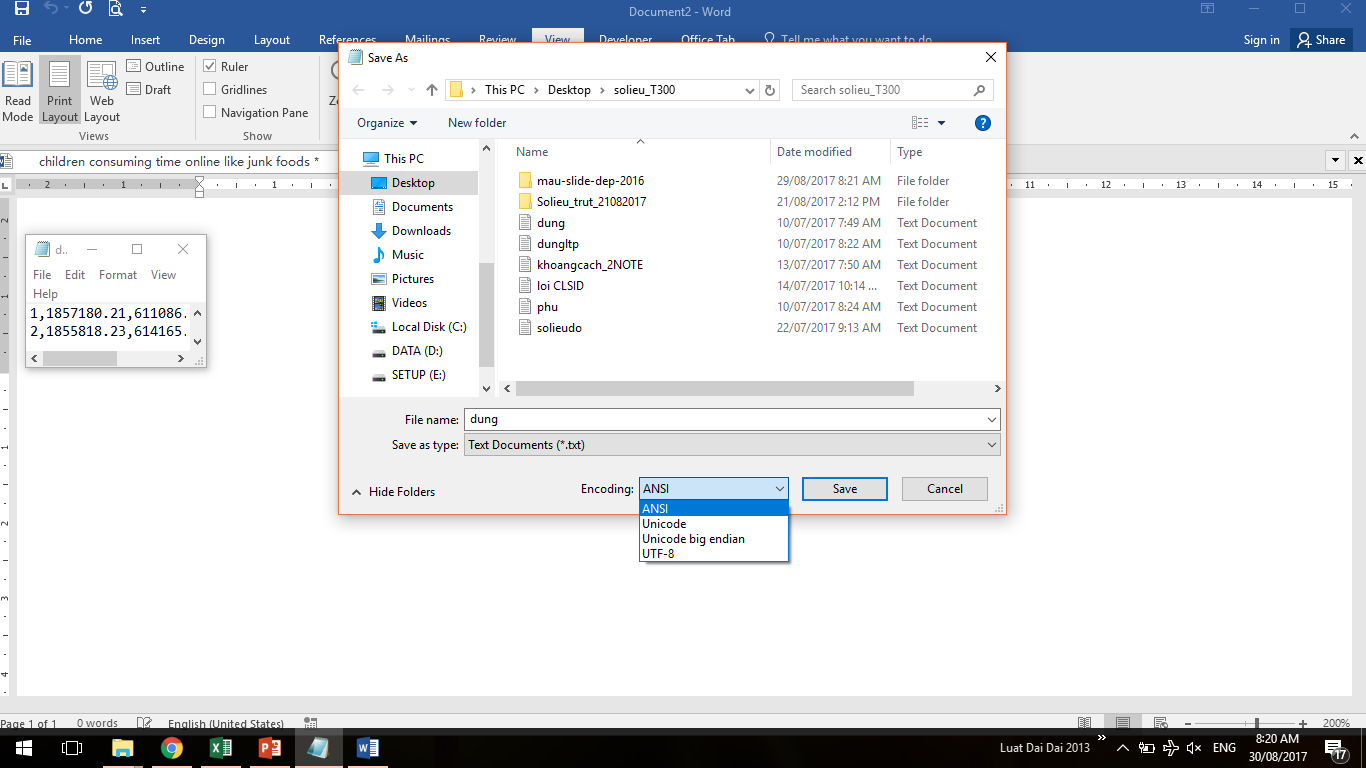 02
Chuẩn hóa cấu trúc File dữ liệu
3. Định dạng File dữ liệu Excel (*.CSV)
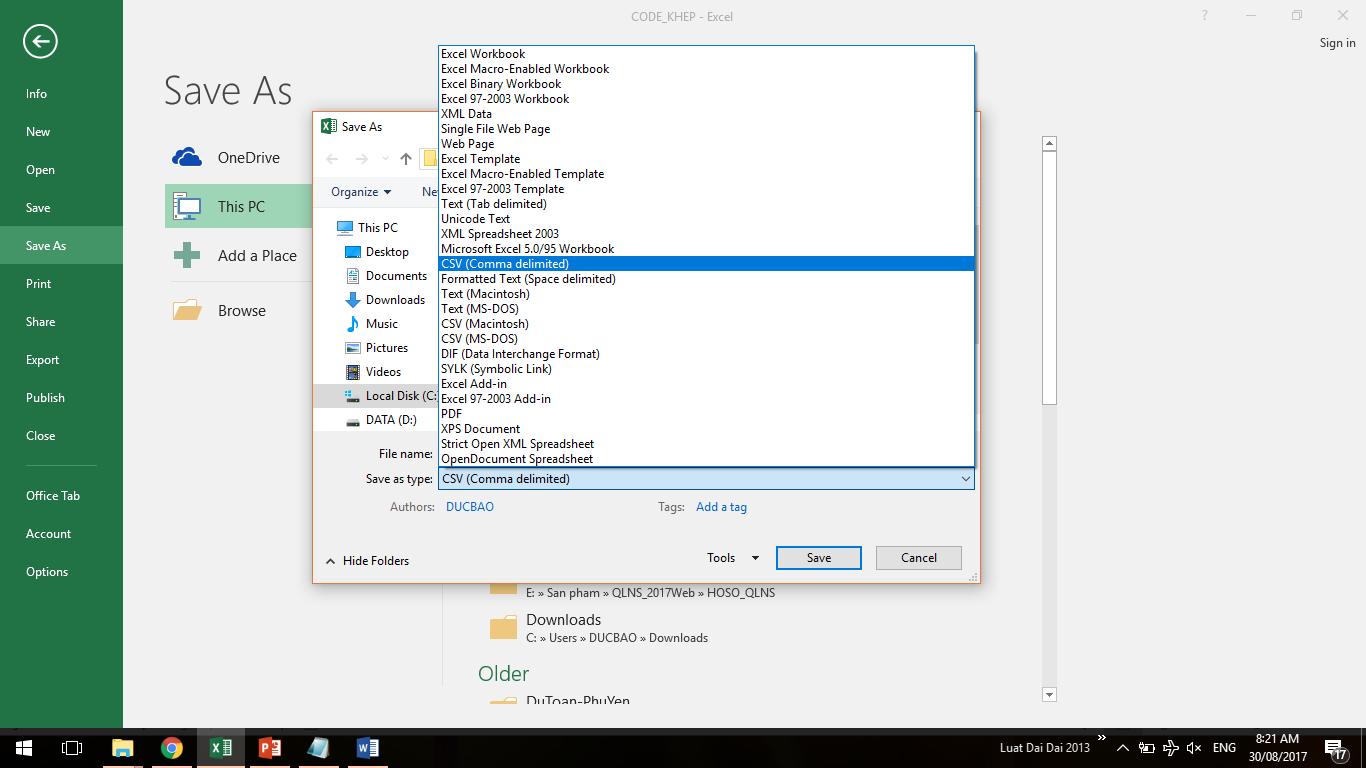 02
Triển tọa độ trong MicroStation V8i
1. Công tác chuẩn bị
	- MicroStation V8
	- Seed File chuẩn: sử dụng file Seed_BD
	- Cell File: sử dụng file KYHIEUDC
	- File phần mềm: TOADO.DLL
	- File dữ liệu tọa độ:
	     + Test (*.txt): định dạng ASI
	      + Excel (*.CSV)

Copy file TOADO.DLL vào thư mục:
             C:\Program Files\Bentley\MicroStation\mdlapps
02
Triển tọa độ trong MicroStation V8i
2. Triển điểm tọa độ trong MicroStation v8
Mở Microstation v8:
+ Chọn Seed file: Seed_BD
+ Attach file cell vào thư viện: KYHIEUDC
Khởi động tiện ích phần mềm:
+ Cách 1: có thể tạo Menu truy xuất trực tiếp trên Menu Bar của MicroStation
+ Cách 2: từ cửa sổ lệnh KEY IN nhập lệnh (để nạp chương trình vào MicroStation):
MDL LOAD TOADO,,MyDomain
(Chương tình được nạp vào không gian riêng MyDomain để không ảnh hưởng đến các phần mềm thường trú khác)
02
Triển tọa độ trong MicroStation V8i
2. Triển điểm tọa độ trong MicroStation v8










Hình 2.1: Giao diện phần mềm
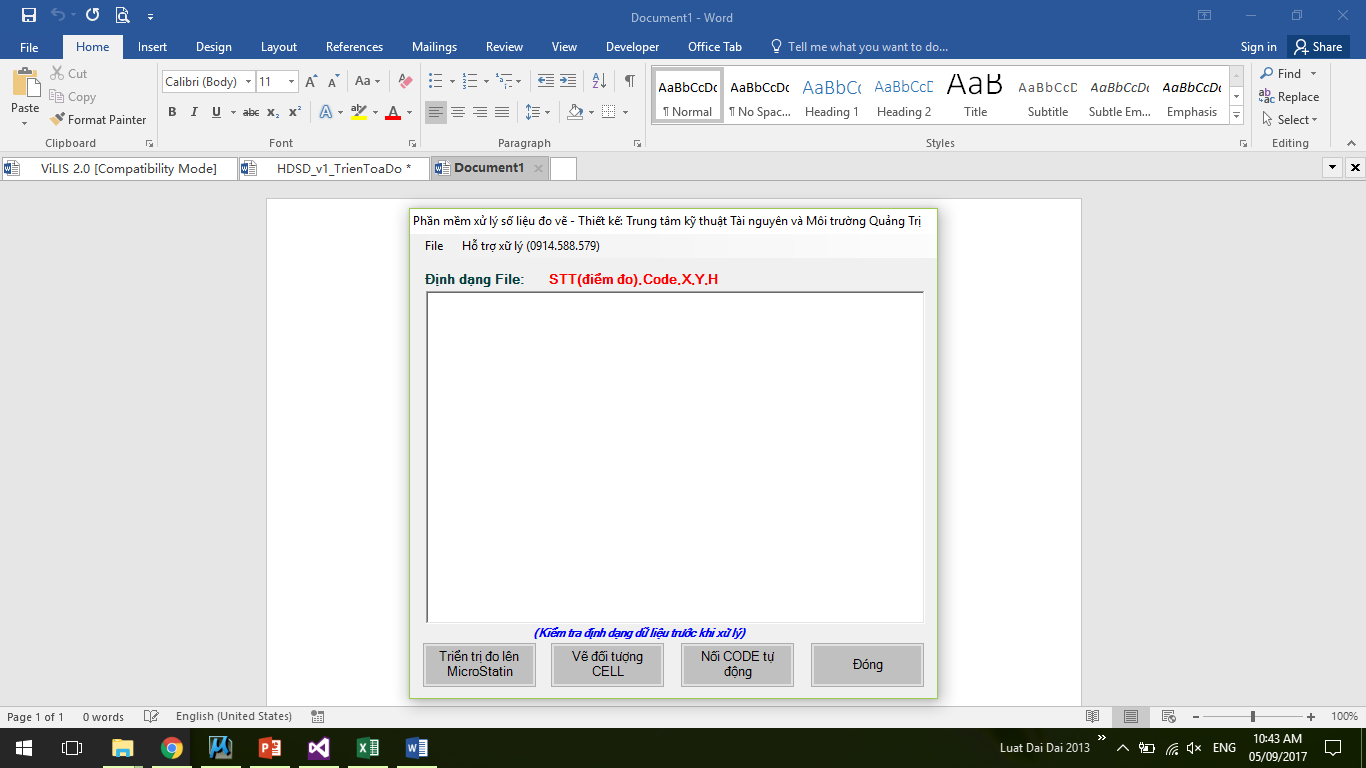 02
Triển tọa độ trong MicroStation V8i
2. Triển điểm tọa độ trong MicroStation v8
Bước 1: 
Chọn File>>OPEN: chọn File tọa độ được kết xuất từ máy COMNAV T300 theo định dạng STT(điểm), Code, X, Y, H.
Nội dung File tọa độ được hiển thị lên màn hình.
Bước 2:
Chọn nút: Triển trị đo lên Microstation, nếu File tọa độ không đúng định dạng chương trình sẽ báo lỗi.
Chương trình sẽ tự động triển tọa độ lên các lớp theo thông tư 25 và thông báo Triển trị đo thành công.
02
Triển tọa độ trong MicroStation V8i
2. Triển điểm tọa độ trong MicroStation v8
    Chương trình sẽ thông báo lỗi nếu chưa chọn file dữ liệu.









Hình 2.2: Thông báo lỗi khi chưa chọn file dữ liệu
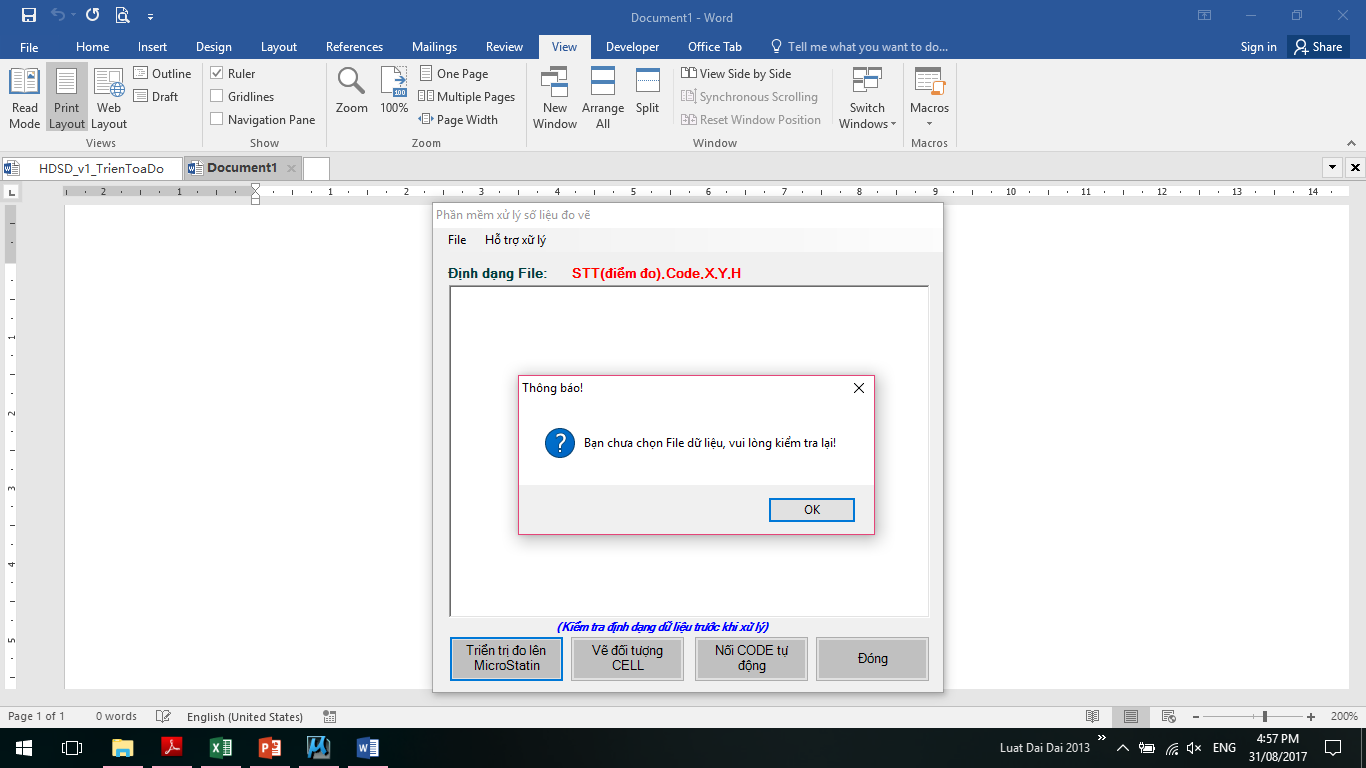 02
Triển tọa độ trong MicroStation V8i
2. Triển điểm tọa độ trong MicroStation v8
     Dữ liệu được hiển thị trên giao diện khi mở file dữ liệu tọa độ.









Hình 2.3: Dữ liệu file tọa độ
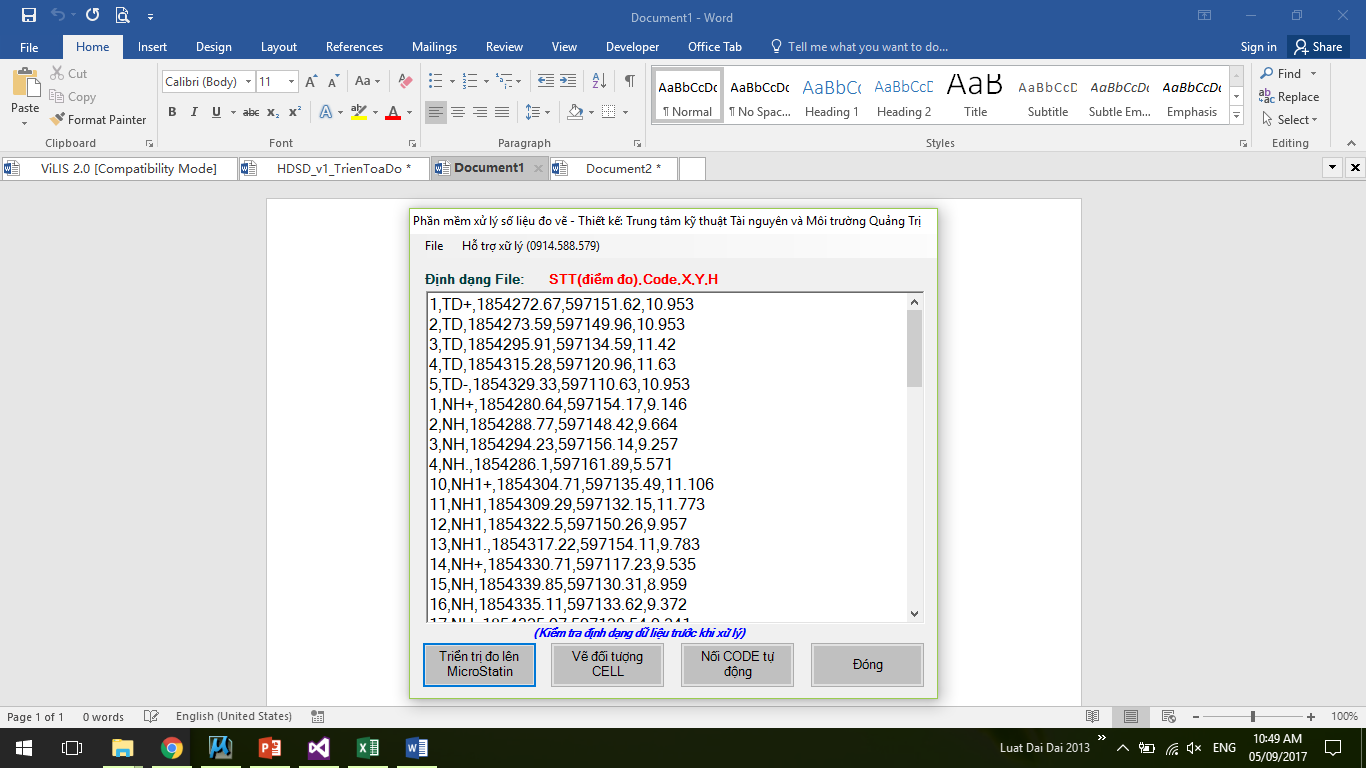 02
Triển tọa độ trong MicroStation V8i
2. Triển điểm tọa độ trong MicroStation v8
     Dữ liệu được triển lên MicroStation thành công.










Hình 2.4: Thông báo triển điểm tọa độ thành công
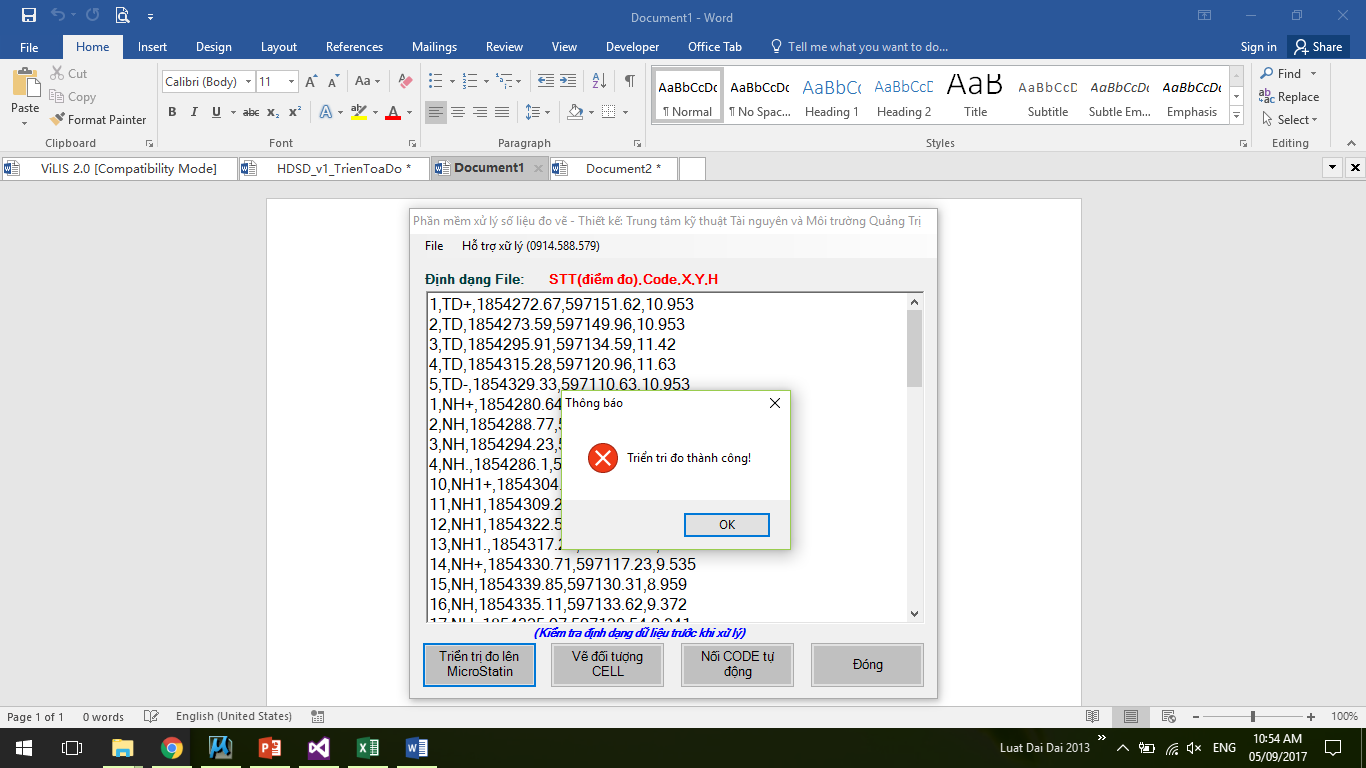 02
Triển tọa độ trong MicroStation V8i
2. Triển điểm tọa độ trong MicroStation v8
     Dữ liệu được triển lên MicroStation thành công.










Hình 2.5: Điểm tọa độ trong MicroStation
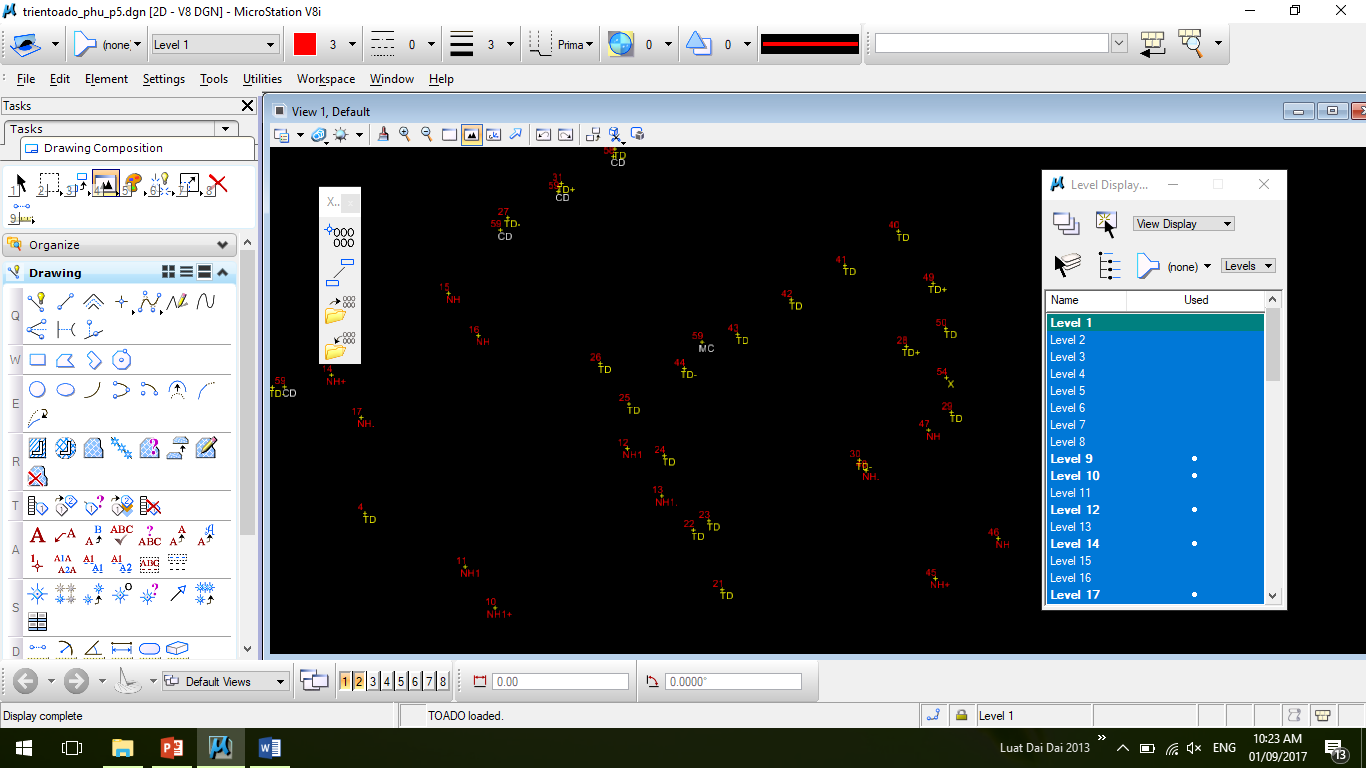 02
Triển tọa độ trong MicroStation V8i
2. Triển điểm tọa độ trong MicroStation v8
     Dữ liệu được triển lên các lớp trongMicroStation.










Hình 2.6: Các lớp trong MicroStation
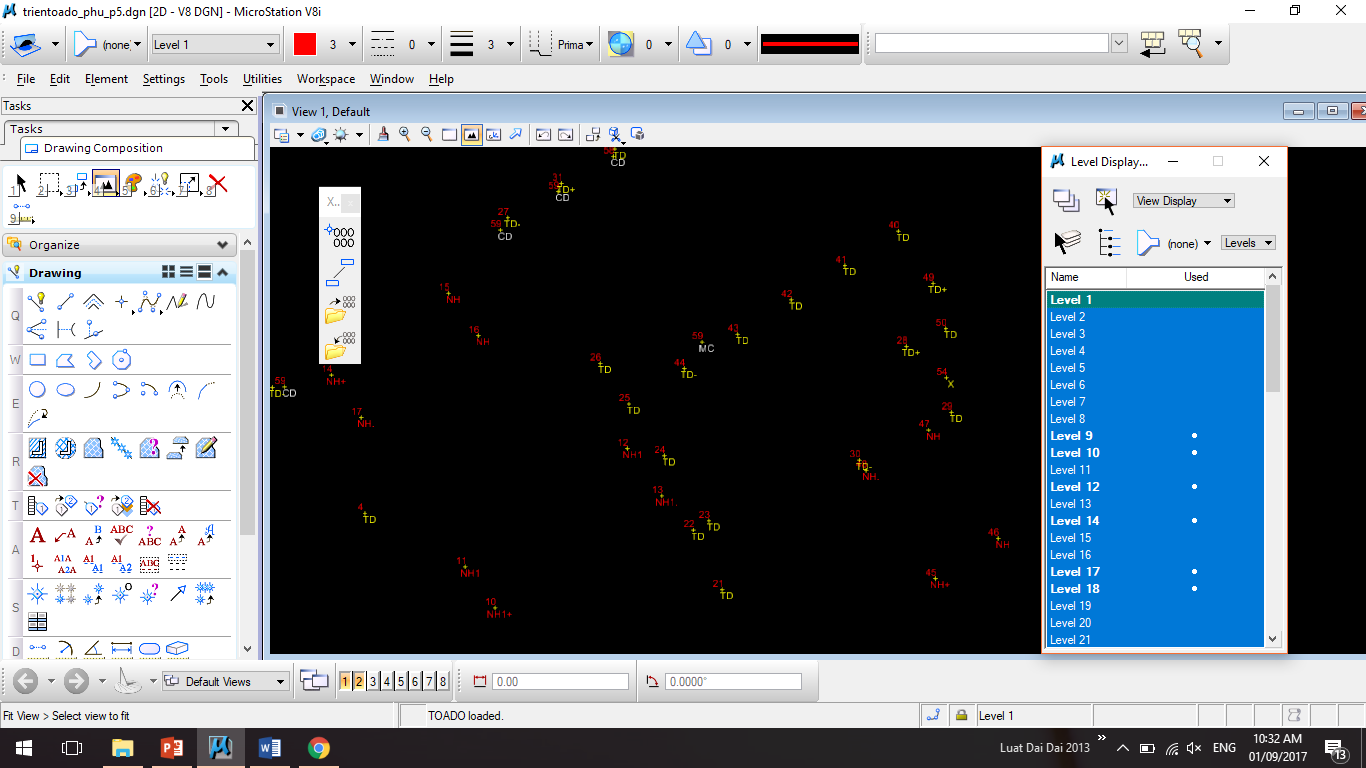 03
02
Vẽ đối tượng CELL trong MicroStation V8i
1. Triển Cell trong MicroStation v8
    Chương trình sẽ thông báo lỗi nếu chưa chọn file dữ liệu.









Hình 2.7: Thông báo lỗi khi chưa chọn file dữ liệu
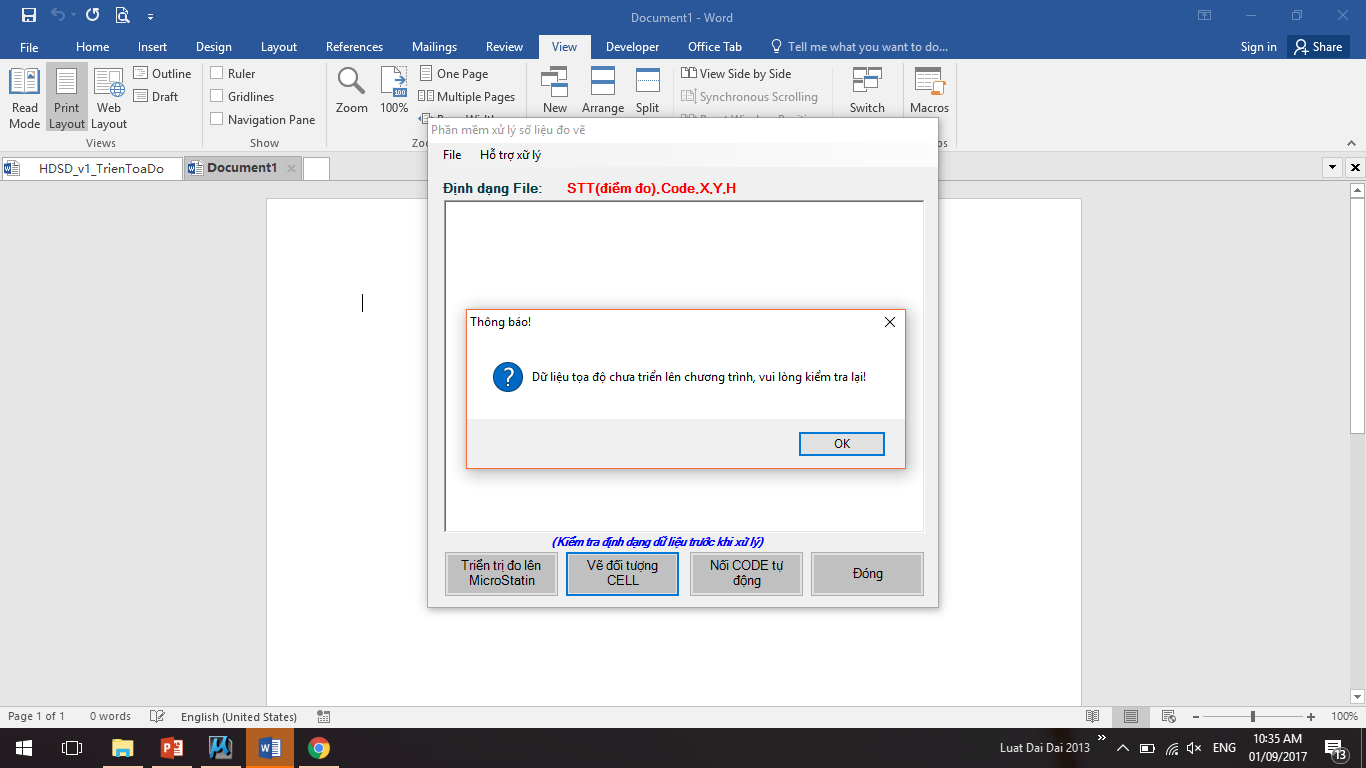 03
03
Vẽ đối tượng CELL trong MicroStation V8i
1. Triển Cell trong MicroStation v8
     Cell dữ liệu được triển lên trong MicroStation thành công.









Hình 2.8: Thông báo triển Cell trong MicroStation
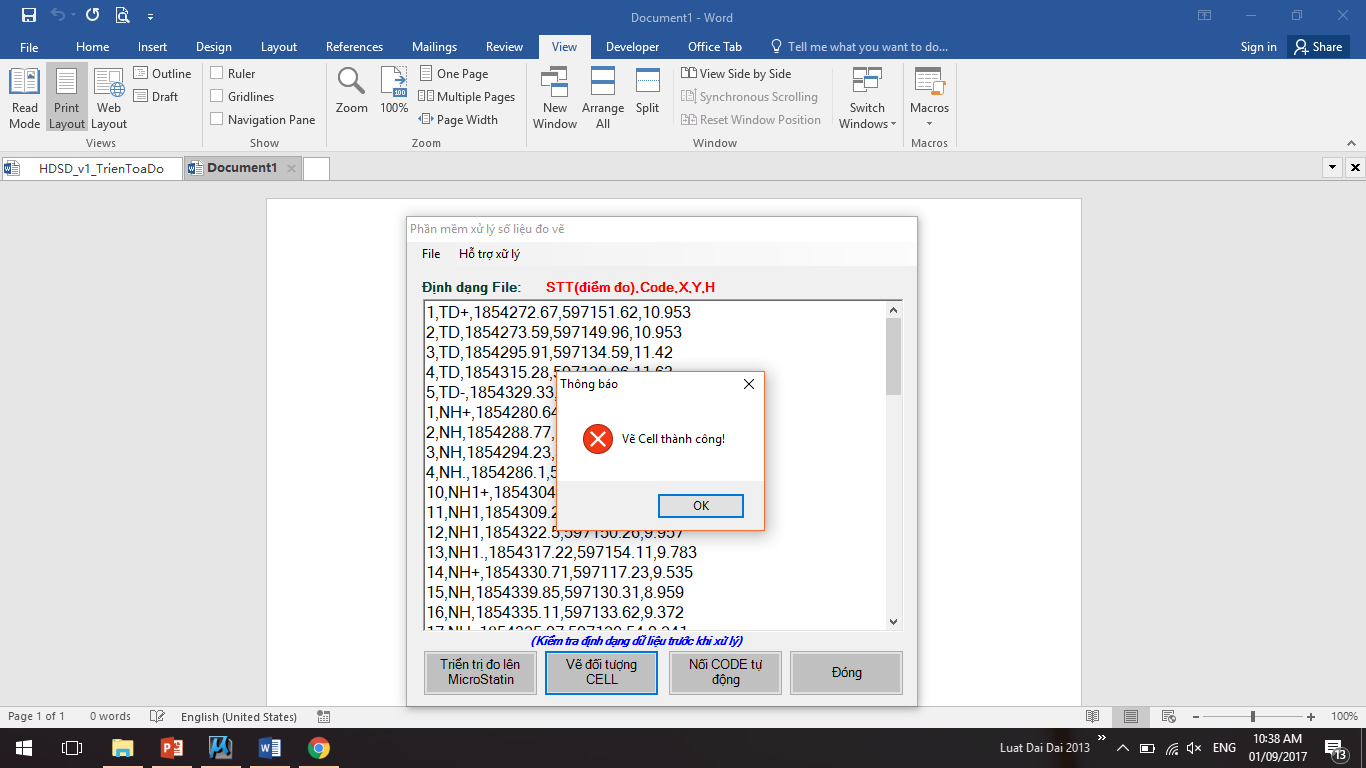 03
03
Vẽ đối tượng CELL trong MicroStation V8i
1. Triển Cell trong MicroStation v8
 Cell dữ liệu trong MicroStation.









Hình 2.9: Cell trong MicroStation
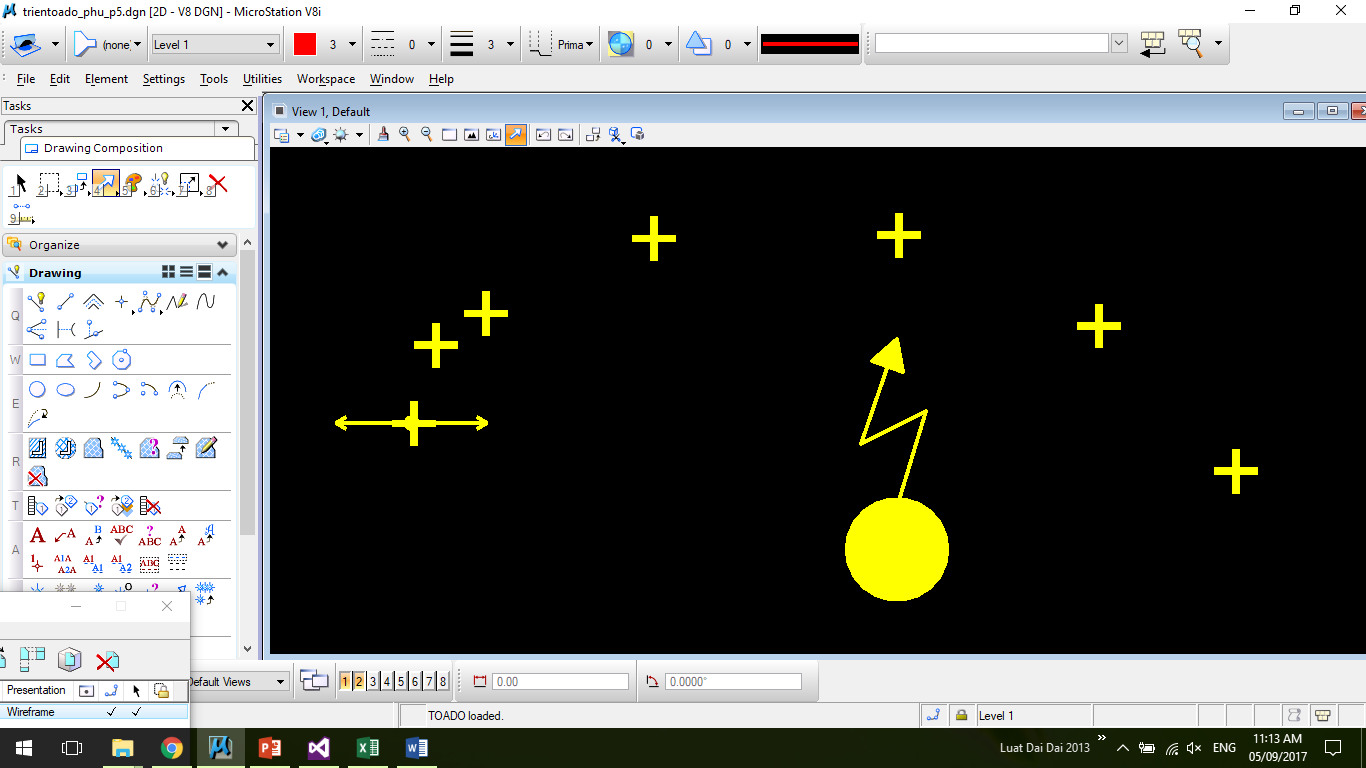 03
02
Nối điểm tọa độ theo mã CODE
2. Nối tọa độ theo mã CODE trong MicroStation v8
    Chương trình sẽ thông báo lỗi nếu chưa chọn file dữ liệu.









Hình 2.10: Thông báo lỗi khi chưa chọn file dữ liệu
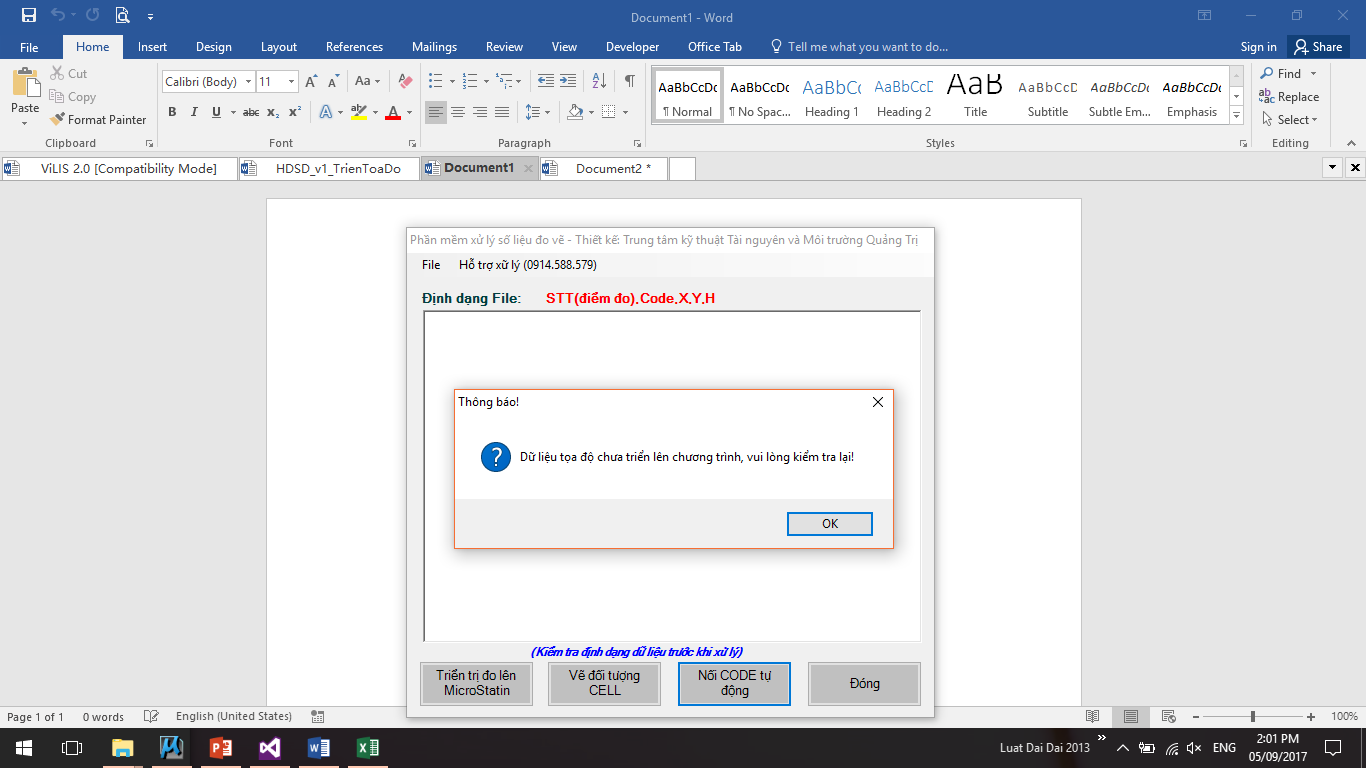 03
02
Nối điểm tọa độ theo mã CODE
2. Nối tọa độ theo mã CODE trong MicroStation v8
    Chương trình sẽ thông báo sau khi nối thành công các đối tượng.









Hình 2.11: Thông báo nối CODE thành công
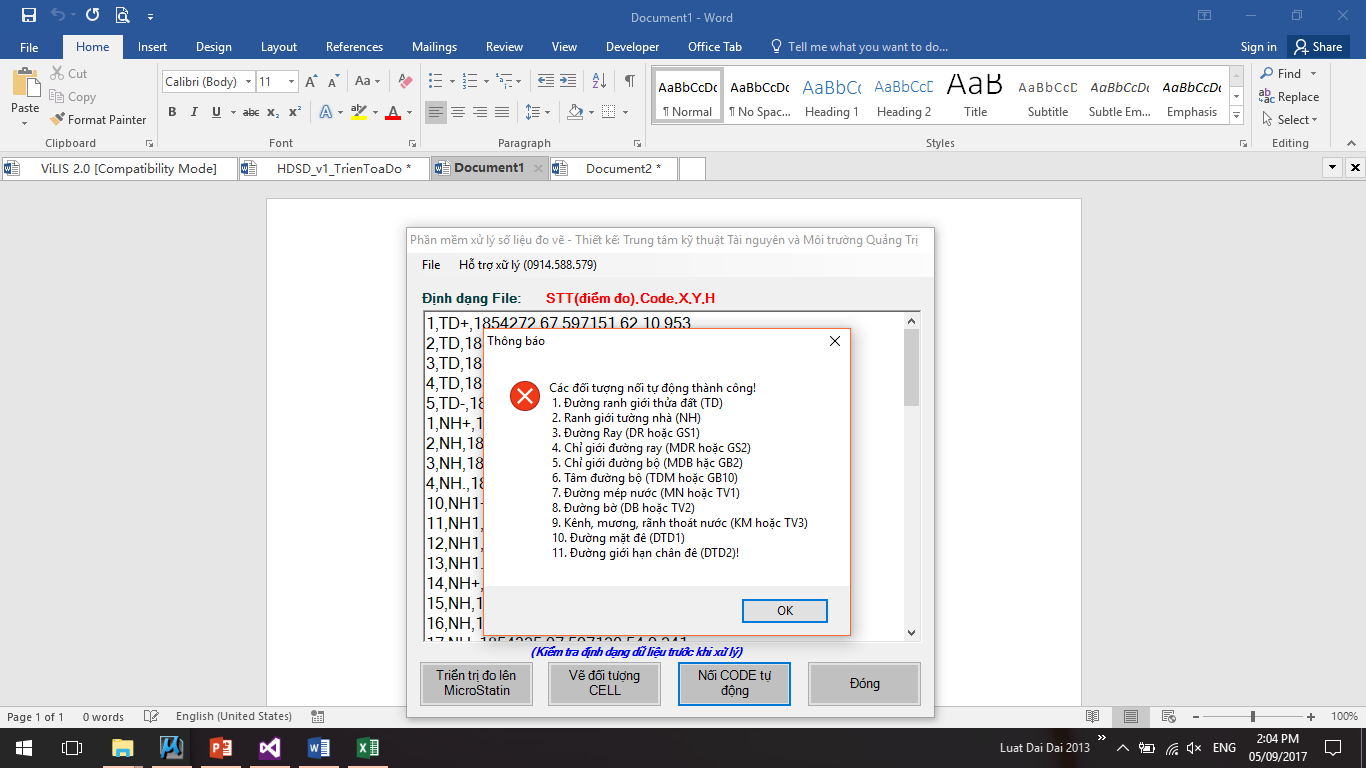 03
02
Nối điểm tọa độ theo mã CODE
2. Nối tọa độ theo mã CODE trong MicroStation v8
    










Hình 2.12: Bản đồ sau khi nối CODE
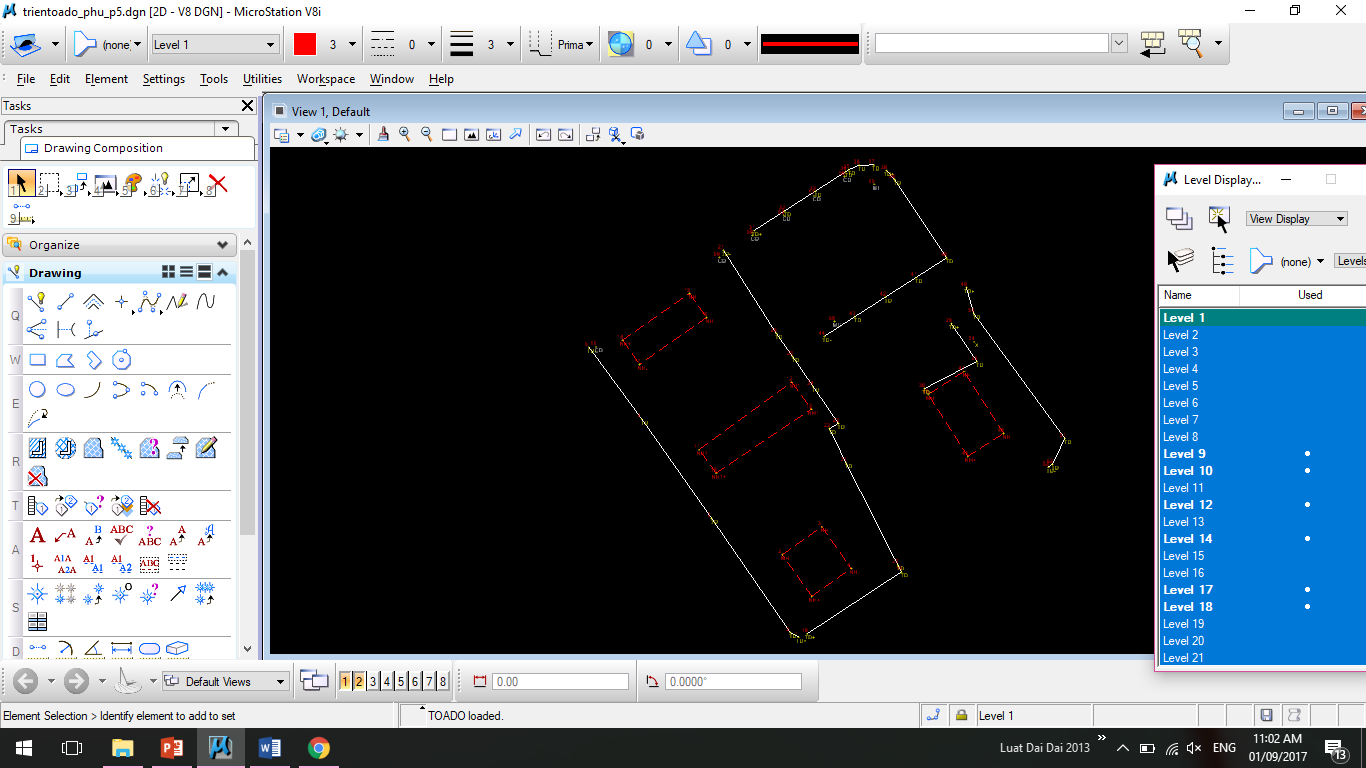 03
02
Nối điểm tọa độ theo mã CODE
2. Nối tọa độ theo mã CODE trong MicroStation v8
    










Hình 2.13: Bản đồ tham chiếu so sánh
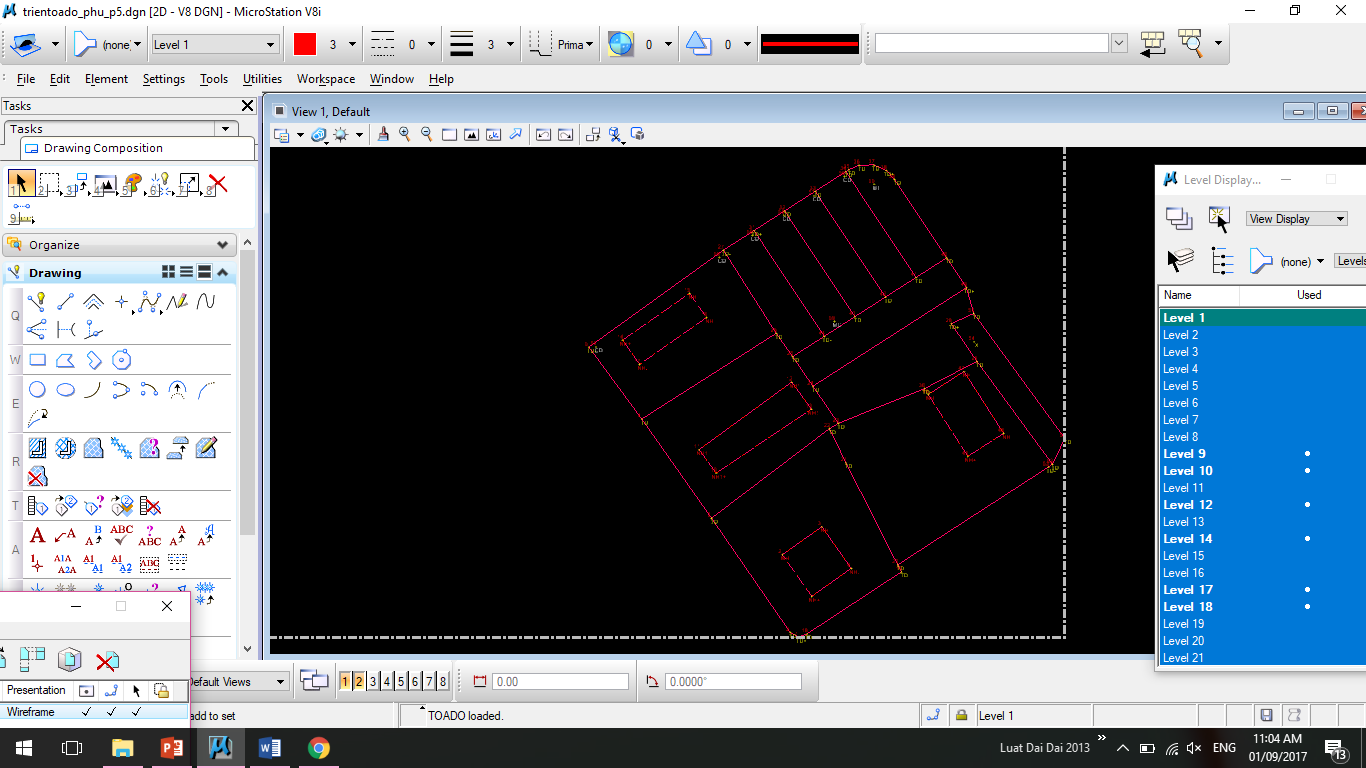 03
02
Đóng chương trình
Hình 2.14: Bản đồ tham chiếu so sánh
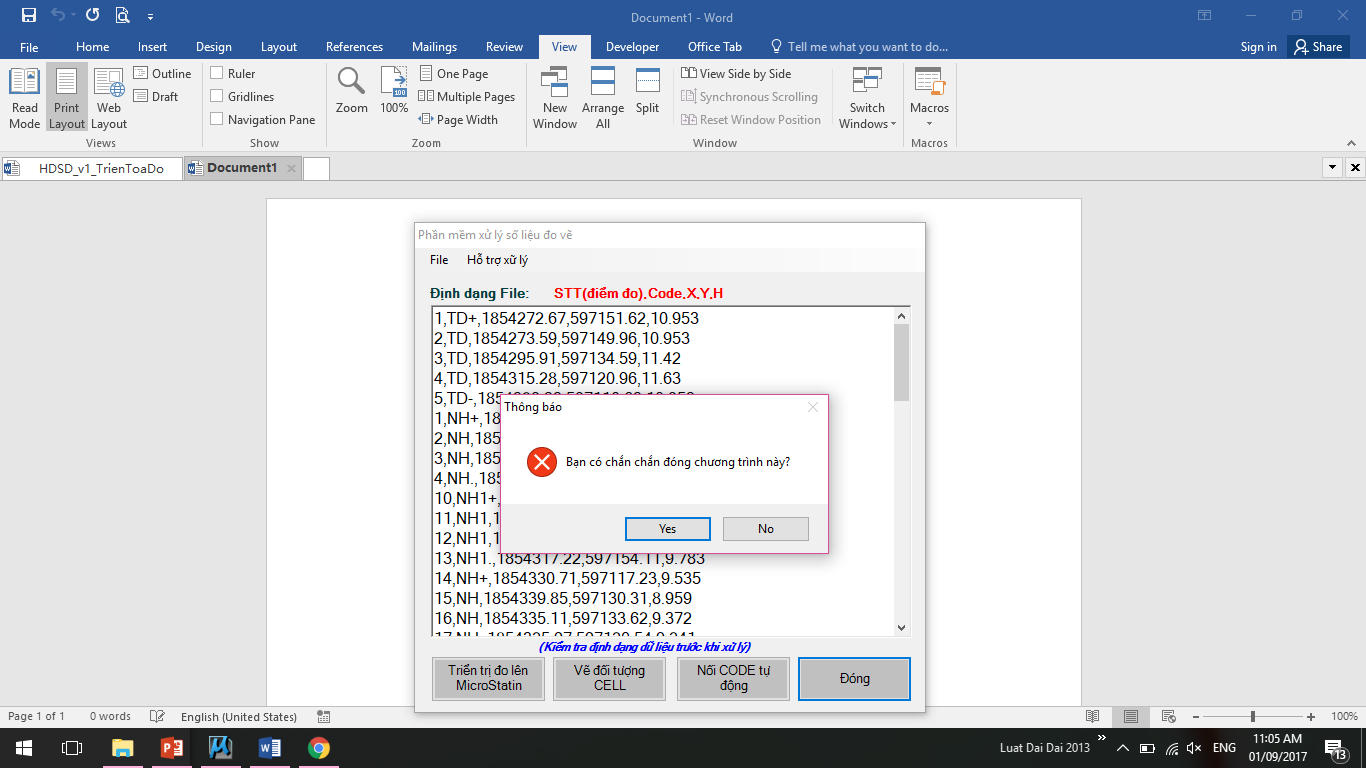 Hỗ trợ xử lý:
Nguyễn Đức Quý – 0914.588.579
Phòng Kế hoạch – Kỹ thuật
Trung tâm kỹ thuật Tài nguyên và Môi trường